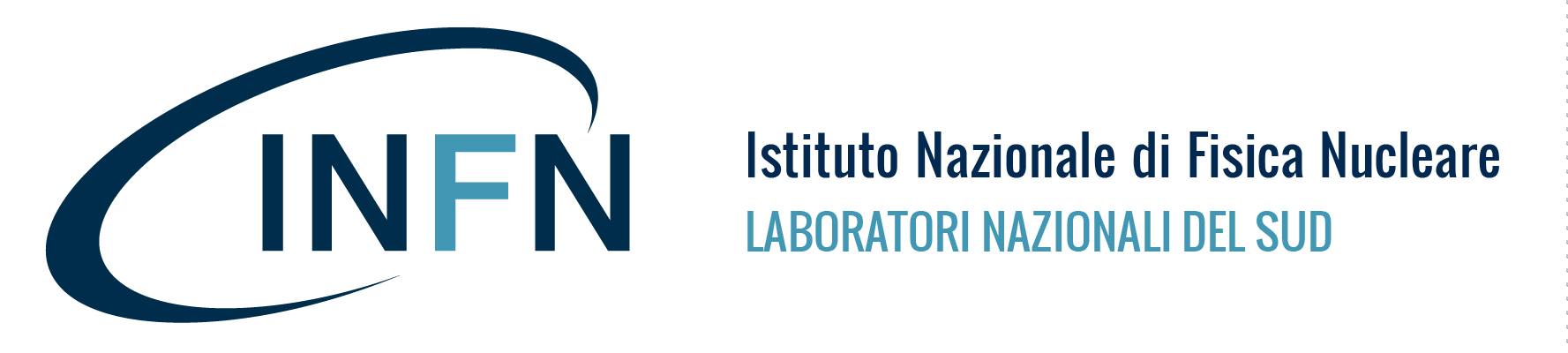 SERVIZIO DEL PERSONALE
CdL del 18 luglio 2024
Aggiornamento sulle attività del Servizio del Personale
Totale Personale n. 165 

N. 138 a Tempo Indeterminato
N. 27 a Tempo Determinato

Distribuzione per genere 

Uomini n. 122
Donne n. 43
Età media personale in servizio 49 anni
I NUMERI DEL PERSONALE
al 18.07.2024
Distribuzione per profili
 




Amministrativo 	26
Tecnico 		69 di cui 12 a TD
Tecnologo		41 di cui 15 a TD  
Ricercatore 		29
			165 di cui 27 a TD

+ 2 contratti di collaborazione
REPORT PERSONALE
ASSUNZIONI a TI dal 1 gennaio 2020 al 1 luglio 2024 – n. 37
Tempo Indeterminato
Ricercatori		7	
Tecnologi 		11 
Collaboratori Tecnici	18 di cui due febbraio 2024 (+ 2 entro fino anno)
Amministrativi 		1 
 CESSAZIONI dal 1 gennaio 2020 al 1 luglio 2024 - N. 32

Ricercatori		4 
Tecnologo		1 (mobilità presso altro ente)
Amministrativi		1
Collaboratori Tecnici	26 di cui 13 in anticipo rispetto al previsto collocamento a riposo (2 nel 			2024)
Procedure concorsuali
TI
 
1 CTER 				richiesta assunzione -possibile presa servizio a settembre/ottobre 2024
1 CTER 			espletamento in corso

Richieste avviate per il 2024 

4 CTER 			turn over Divisione Acceleratori 		(valutazione GE)

TD
2 CTER			        	per attività di struttura			richiesta inviata
1  TECNOLOGO		per attività su progetti di ricerca		 richiesta inviata
Personale a TD 
 27 a Tempo Determinato 
					
 Distribuzione per profili	

Tecnologo 		15		 	 		   
Tecnici	 		12
Numero del personale a
Tempo Determinato su fondi PNRR
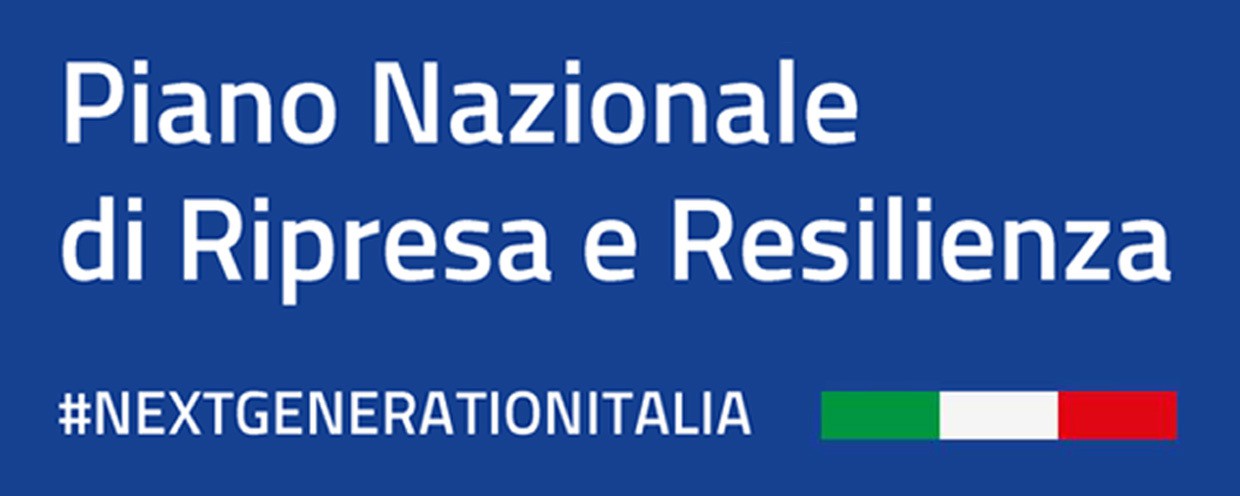 TD

al 18/07/2024
26 contratti a TD LNS su fondi PNRR su, attualmente in servizio all’INFN, 215 unità.
+ 1 un co.co.co. ai LNS
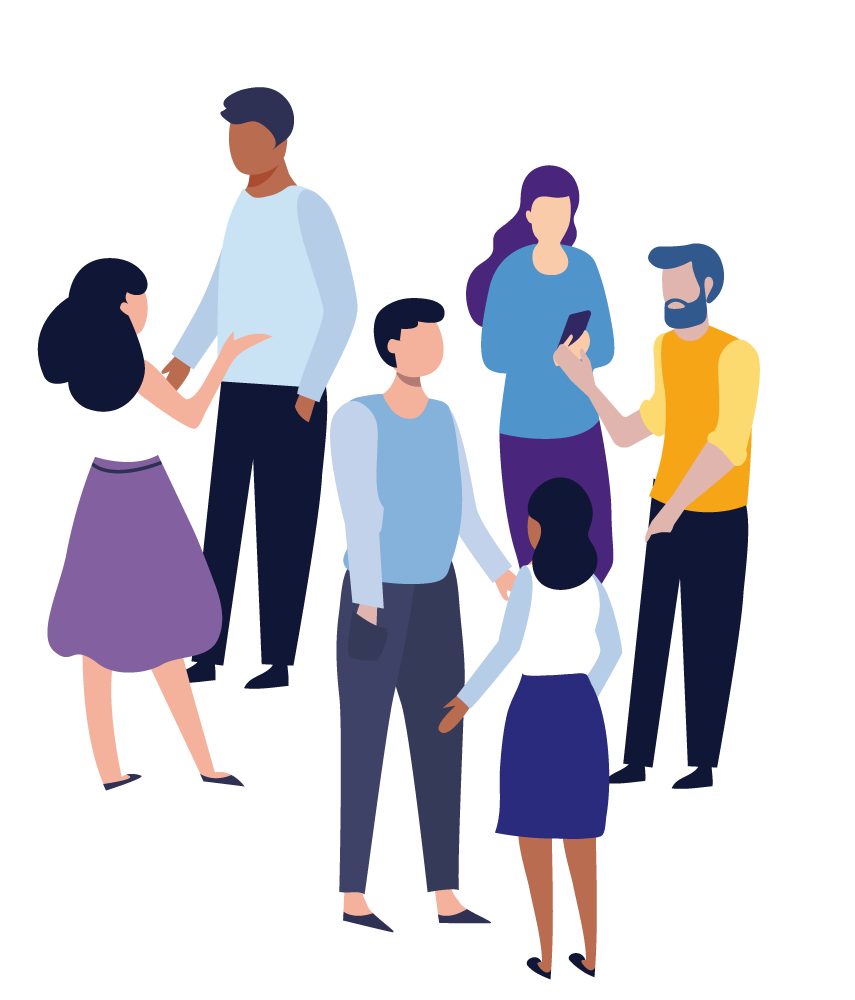 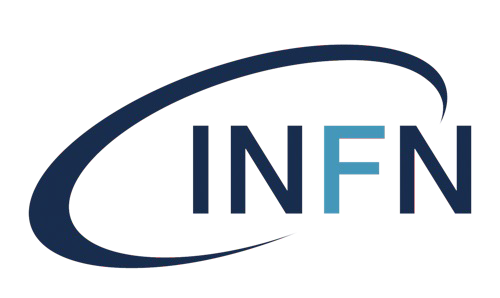 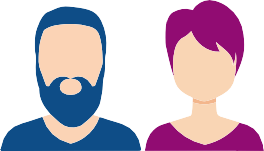 Entro giorno 5 di ogni mese produciamo la copia in pdf di n. 75 cartellini necessari per la rendicontazione di vari progetti di ricerca
PT Lecce, 13 giugno 2024, Antonio Zoccoli
Concorsi
& Progressioni
PT Lecce, 13 giugno 2024, Antonio Zoccoli
Personale
… in formazione
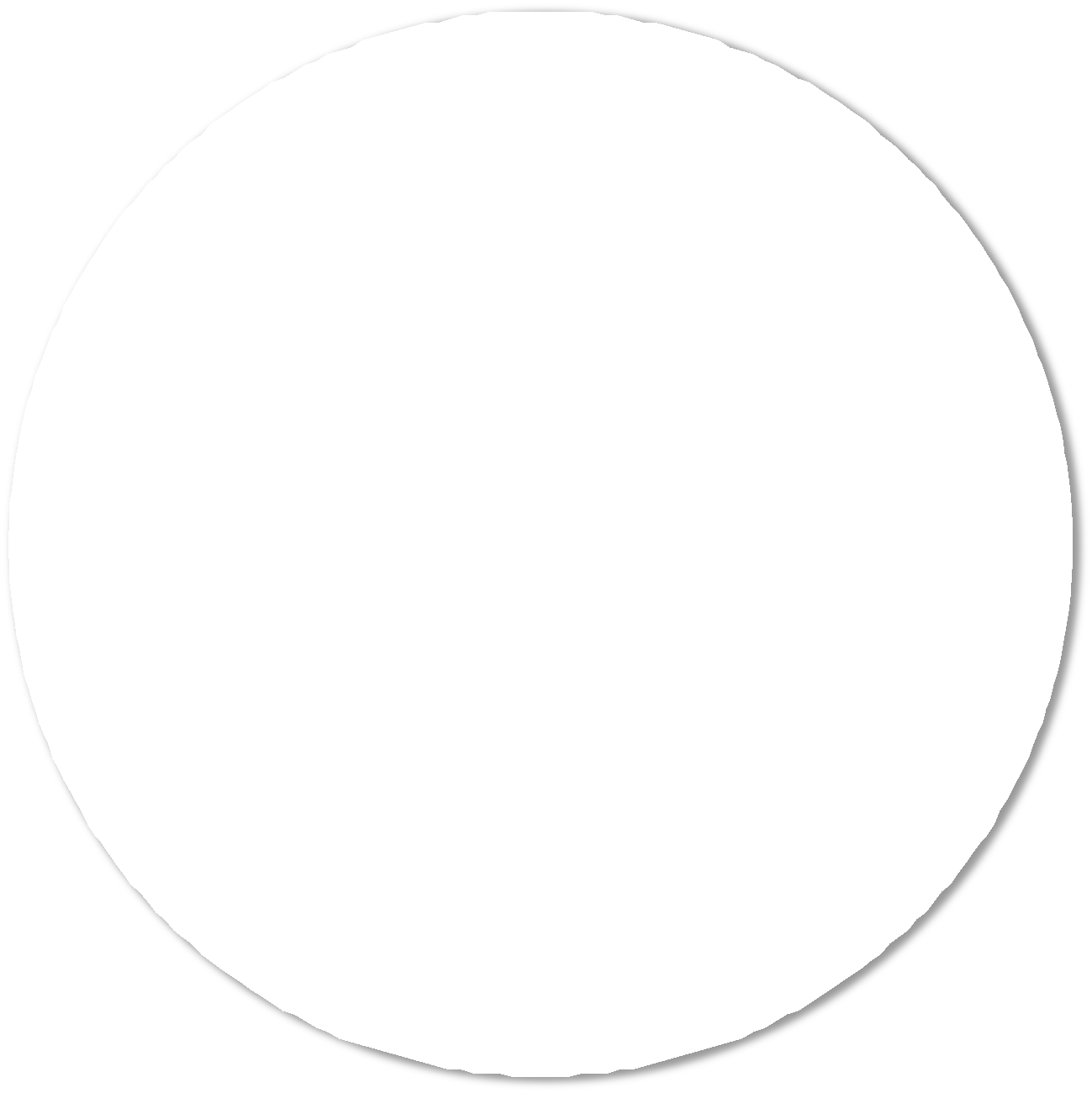 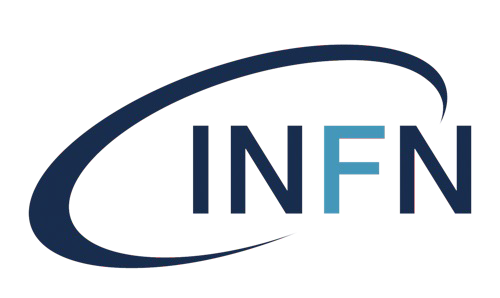 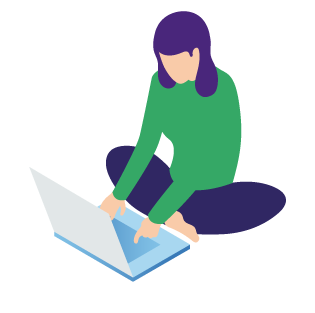 INFN	          LNS
334	24 + 12 procedure in corso
Assegnisti
Borsisti
6 (+ 2 b.c.)
79
Aggiornato al 18/07/2024
PT Lecce, 13 giugno 2024, Antonio Zoccoli
Compiti del Servizio
Art. 11
Servizio del Personale
1. Al Servizio può essere preposto un Responsabile con provvedimento del Direttore, sentito il Consiglio dei Laboratori Nazionali del Sud.
2. L'incarico di cui al comma precedente ha durata massima triennale; esso può essere revocato e rinnovato.
3. Compiti ed attività del Servizio:
• redazione di convenzioni e accordi di collaborazione scientifica, supporto ai Referenti locali per il Trasferimento Tecnologico nella definizione di partenariati industriali, interfaccia con le Istituzioni locali e supporto alla Terza Missione e alla Formazione;
• supporto delle attività di Formazione del Personale, in sinergia con il Referente locale per la Formazione;
• affari del personale (organico, concorsi, assunzioni, carriere, applicazione norme);
• gestione buoni pasto;
• rilevazione e controllo dell’orario di lavoro;
• adempimenti per la liquidazione delle competenze accessorie;
• gestione attività INAIL;
• compiti dei quali il Servizio sia direttamente incaricato dal Direttore.
Ulteriori attività
Adempimenti relativi all’attivazione e monitoraggio Lavoro Agile;
Supporto per l’applicazione del Ciclo delle Performance (StrategicPA) incarico di Referente per i LNS e la Sez. di Catania:

Anno 2023: inserite 120 valutazioni finali;
Anno 2024: inseriti 234 obiettivi – in corso fase di monitoraggio
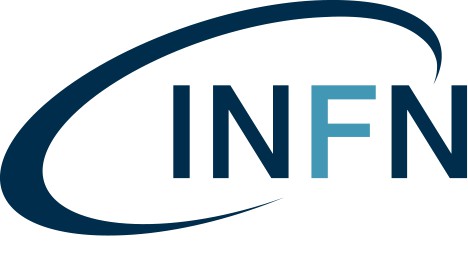 Istit­­ut­­o Nazionale di Fisica Nucleare
LABORATORI NAZIONALI DEL SUD
Servizio del Personale
Grazie per l’attenzione!!!